EECE.2160ECE Application Programming
Instructor:  
Dr. Michael Geiger 
Fall 2016

Lecture 33:
Dynamically allocated data structures:
Linked lists: deleting, keeping in order
Lecture outline
Announcements/reminders
You must e-mail me when:
You submit a late assignment
You submit a regrade
Please e-mail me if you are missing any grades
Program 6/7 regrades due 12/7
Program 9 due 12/9
Max late penalty will be -8
Thursday office hours back on until end of classes
Today’s class
Dynamically allocated data structures: linked lists
12/2/16
2
ECE Application Programming: Lecture 33
Review: Linked list
Simple pointer-based structure: linked list
Each element (node) contains data + pointer to next element in list
Last element points to NULL
Program using list needs pointer to first node


Image source: http://en.wikipedia.org/wiki/Linked_list
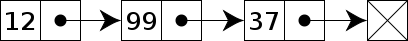 12/2/16
3
ECE Application Programming: Lecture 33
Examples
Write functions for:
Finding item in list: 
LLnode *findNode(LLnode *list, int v);
Function should return pointer to node if found
Return NULL otherwise

Removing item from list
LLnode *delNode(LLnode *list, int v);
Must deallocate space for deleted node
Function should return pointer to start of list after it has been modified
Note: removing first element in list is special case
12/2/16
4
ECE Application Programming: Lecture 33
Finding item in list
LLnode *findNode(LLnode *list, int v)

Create pointer to start of list
LLnode *n;
n = list;
If pointer is NULL, stop looking for item
while (n != NULL)
Check element pointer currently points to
If it’s a match, return pointer
	if (n->value == v)
	    return n;
If not, go to next element in list and repeat (2)
	n = n->next;
If at end of loop, item wasn’t found—return NULL
12/2/16
5
ECE Application Programming: Lecture 33
Solution
LLnode *findNode(LLnode *list, int v) {
LLnode *n;

n = list;  // Start with first node

while (n != NULL) {   // Search until after 
				//   last node
if (n->value == v)    // Data found--return n
	return n;
n = n->next;
}
return NULL; // If you get here, data wasn't found
}
12/2/16
6
ECE Application Programming: Lecture 33
Illustrating delNode()
LLnode *delNode(LLnode *list, int v);
12/2/16
7
ECE Application Programming: Lecture 33
Deleting item from list
LLnode *delNode(LLnode *list, int v)

Need 2 pointers—one for current node, one for previous—because removing node requires you to change prev. node to point past current one
LLnode *cur = list;
LLnode *prev = NULL;
Search list until you either find item or hit end, moving both pointers each time
while ((cur != NULL) && (cur->value != v)) {
	prev = cur;
	cur = cur->next;
}
12/2/16
8
ECE Application Programming: Lecture 33
Deleting item from list (continued)
Case 1: Data wasn’t found  return unchanged list
if (cur == NULL) return list;

Case 2a: Data was found in first node  beginning of list will be current 2nd node
if (prev == NULL) list = list->next;

Case 2b: Data found elsewhere  previous node points past node to be removed
else prev->next = cur->next;

Remove node holding data, then return list
free(cur);
return list;
12/2/16
9
ECE Application Programming: Lecture 33
Sorted linked list
Can ensure each item is sorted as it’s added
Slower item insertion, but faster search
Not easy with arrays: must move existing data
Keeping linked list sorted
Find appropriate location
Often done by going “past” appropriate spot
Modify pointers
Node before correct spot points to new node
New node points to node after correct spot
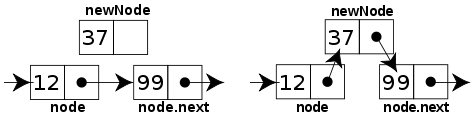 Image source: http://en.wikipedia.org/wiki/Linked_list
12/2/16
10
ECE Application Programming: Lecture 33
Examples
Write functions for:
Adding item to sorted list:
LLnode *addSortedNode(LLnode *list, int v);
Use addNode() as a starting point
Instead of adding node at beginning, find appropriate place in list and then add
Function should return pointer to start of list after it has been modified

Finding item in sorted list:
LLnode *findSortedNode(LLnode *list, int v);
Use findNode() as starting point—should perform same operation, but more efficiently
Function should return pointer to node if found
Return NULL otherwise
12/2/16
11
ECE Application Programming: Lecture 33
Going from findNode  findSortedNode
Original findNode() function below; how can we change search to make it slightly more efficient?

LLnode *findNode(LLnode *list, int v) {
LLnode *n;

n = list;  // Start with first node

while (n != NULL) {   // Search until after 
				//   last node
if (n->value == v)    // Data found--return n
	return n;
n = n->next;
}
return NULL; // If you get here, data wasn't found
}
12/2/16
12
ECE Application Programming: Lecture 33
Going from findNode  findSortedNode
LLnode *findSortedNode(LLnode *list, int v) {
LLnode *n;

n = list;  // Start with first node

while ((n != NULL) && (n->value <= v)) {   
if (n->value == v)    // Data found--return n
	return n;
n = n->next;
}
return NULL; // If you get here, data wasn't found
}
12/2/16
13
ECE Application Programming: Lecture 33
Adding item to sorted list
LLnode *addSortedNode(LLnode *list, int v)
(See web for full function)

Dynamically allocate space for newNode (same as basic add function)

Need two pointers--one for current item, one for previous
LLnode *cur = list;
LLnode *prev = NULL;

Search list until you either find appropriate spot or hit end, moving both pointers each time
while ((cur != NULL) && (cur->value < v)) {
	prev = cur;
	cur = cur->next;
}
12/2/16
14
ECE Application Programming: Lecture 33
Adding item to sorted list (continued)
Once you’ve found appropriate spot, must ensure that:
Previous node points to new node
New node points to next node

Case 1: New node goes at start of list
if (prev == NULL) {
	newNode->next = cur;
	list = newNode;
}
Case 2: New node goes in middle (or at end) of list
else {
	prev->next = newNode;
	newNode->next = cur;
}
12/2/16
15
ECE Application Programming: Lecture 33
Program 9 notes
DLList structure: pointers to first and last nodes
Main program starts with DLList structure in which both pointers are NULL
DLL  more pointers to change
Adding to list
Must dynamically allocate space for string to add it
Make sure that prev & next pointers are set in all appropriate nodes
New node, previous node, next node
Special cases for empty list, first node, and last node
Deleting from list
Previous & next nodes must point past node to be removed
Special cases for first node, last node, and list with one item
Make sure you free string before freeing node
Finding, printing: similar to basic linked list
12/2/16
16
ECE Application Programming: Lecture 33
Next time
File I/O

Reminders:
You must e-mail me when:
You submit a late assignment
You submit a regrade
Please e-mail me if you are missing any grades
Program 6/7 regrades due 12/7
Program 9 due 12/9
Max late penalty will be -8
Thursday office hours back on until end of classes
12/2/16
17
ECE Application Programming: Lecture 33